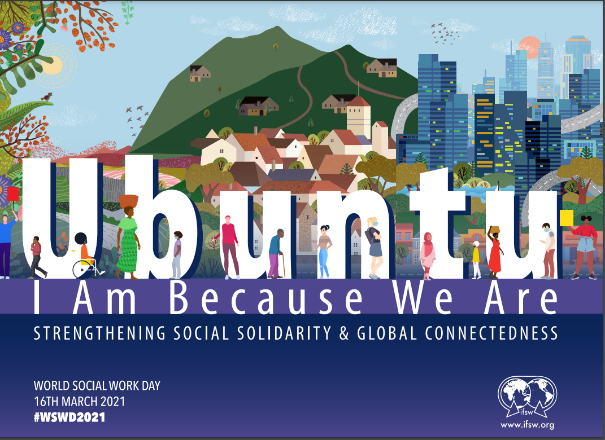 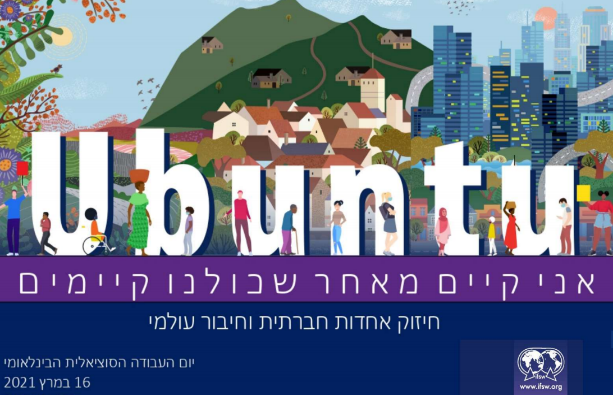 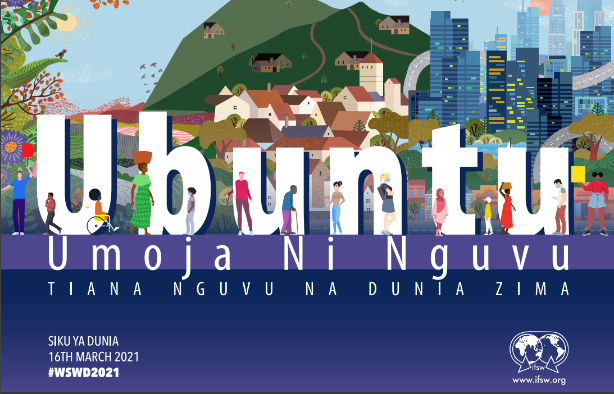 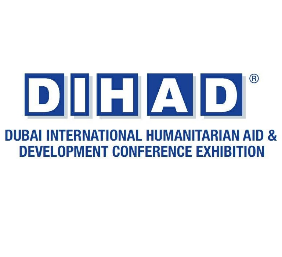 West Nile Social Work Project
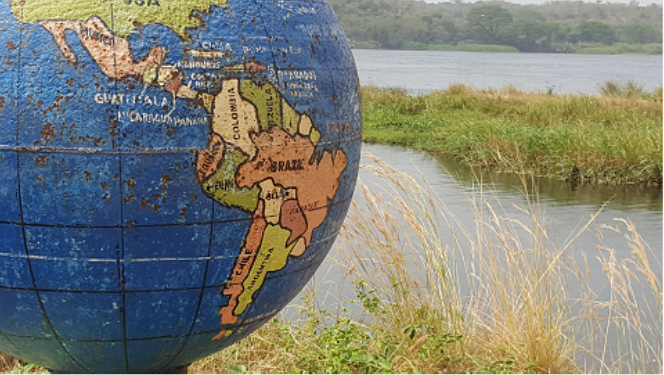 Dr Sukhwinder Singh, RSW, Assistant Professor of Social Work United Arab Emirates University
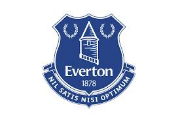 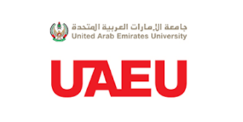 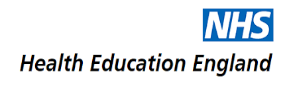 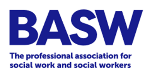 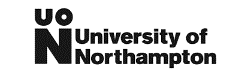 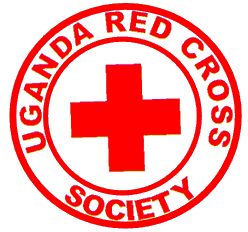 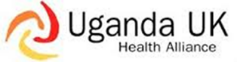 2
Altruism, Social Protection & Humanitarian Action - Service to Allah -
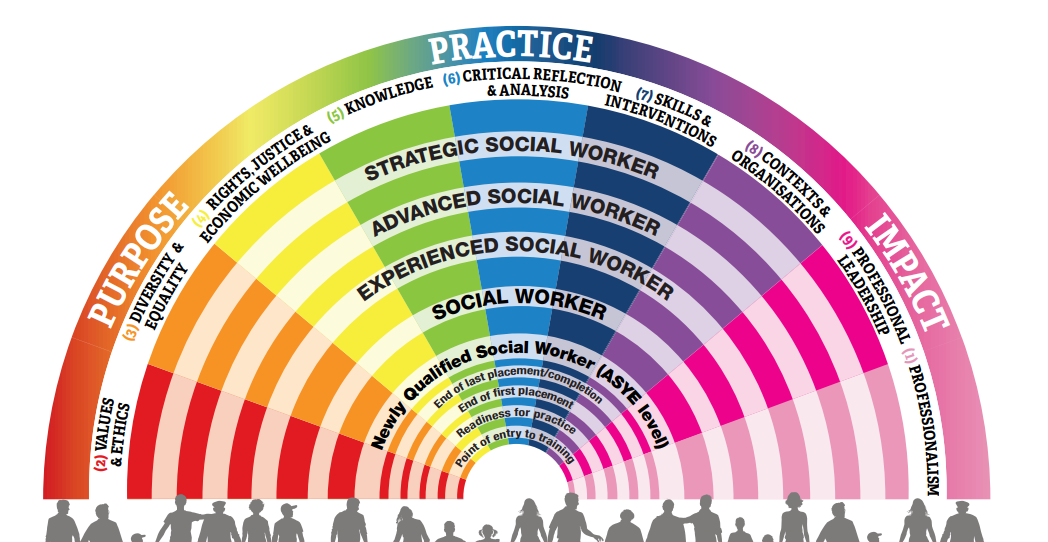 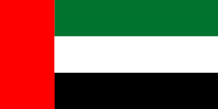 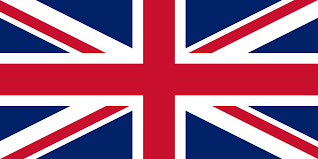 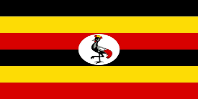 Utilitarian principles
أخلاق الواجب
Ethics of Duty & Committed Scholarship (Bystanders, ‘Taking Sides’ ) 
Ethics of Care (Virtuous and Relational Ethics) أخلاقيات الرعاية
Ethics of Responsibility –global interdependency and emotional intelligence
أخلاقيات المسؤولية
4
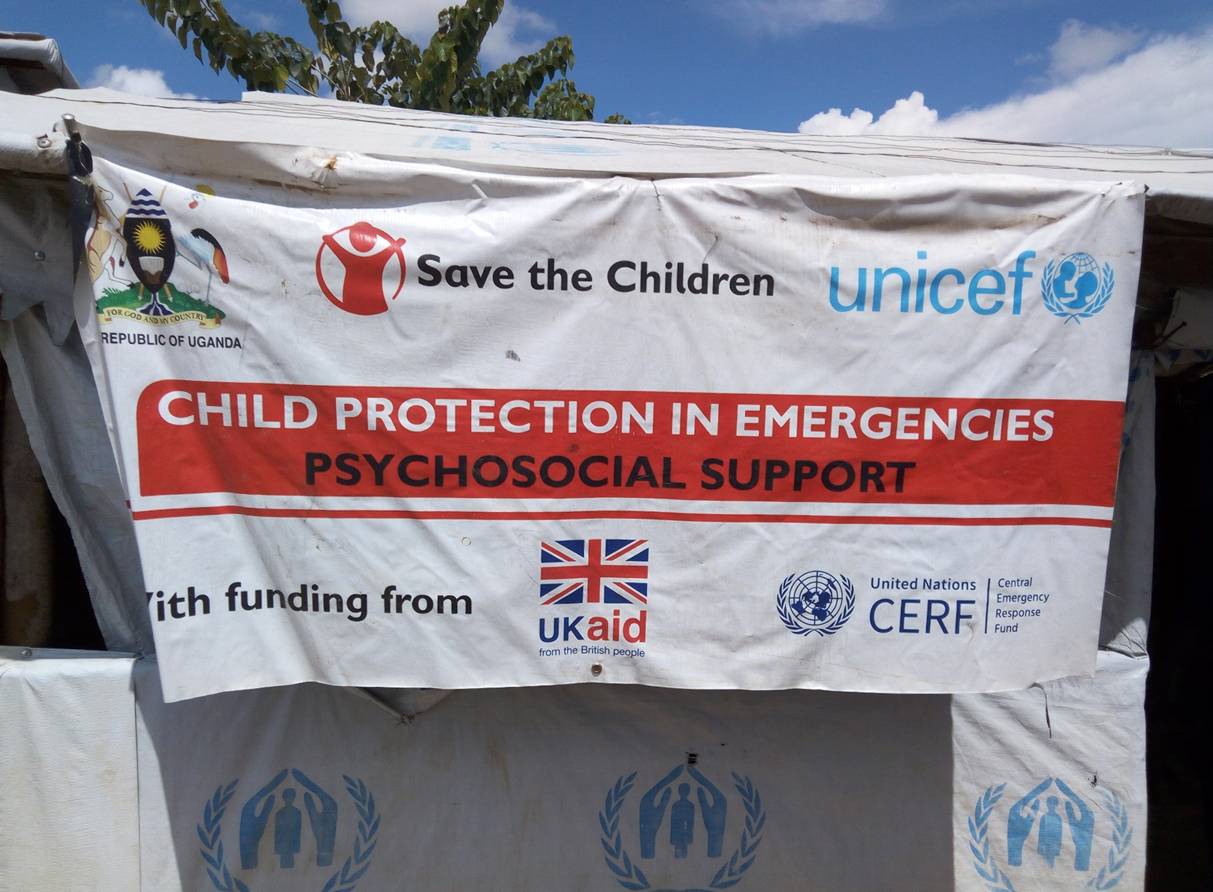 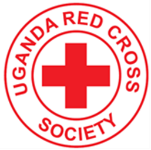 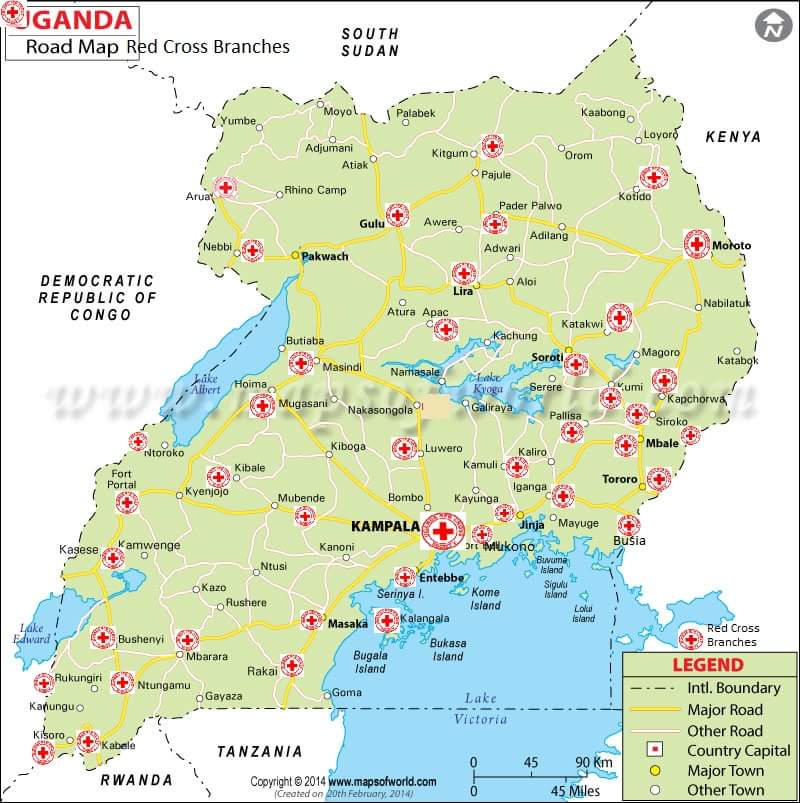 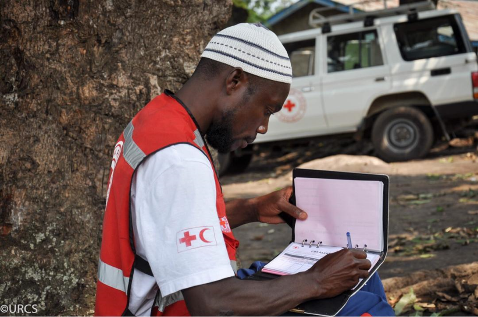 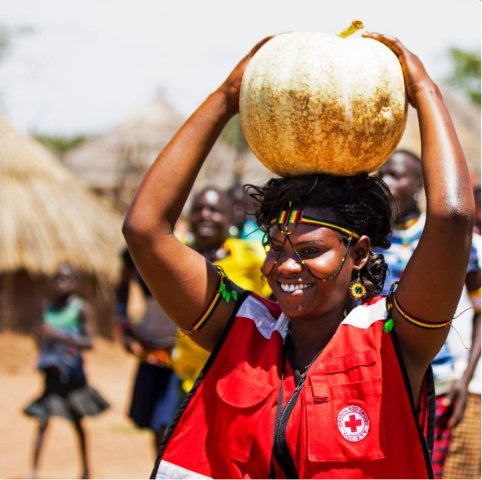 Guiding Principles ‘Everyone’s Business’ DFID Enhanced Safeguarding Standards
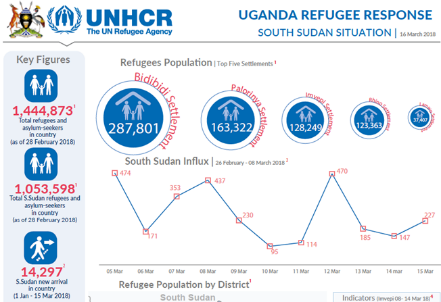 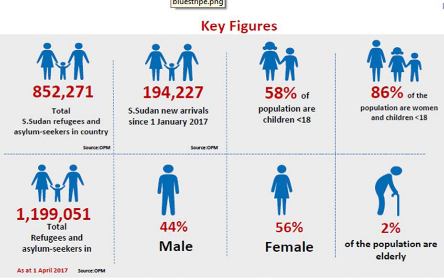 ‘Liquid Modernity’ (Bauman)
Scale & Gravity of Refugee crisis
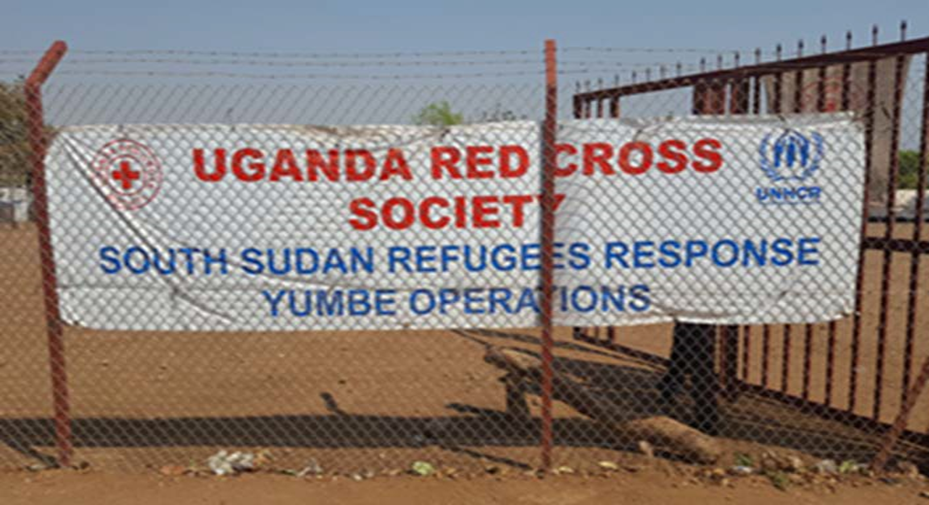 Not A Blank Page
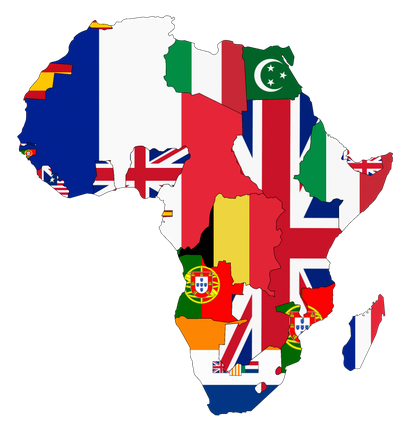 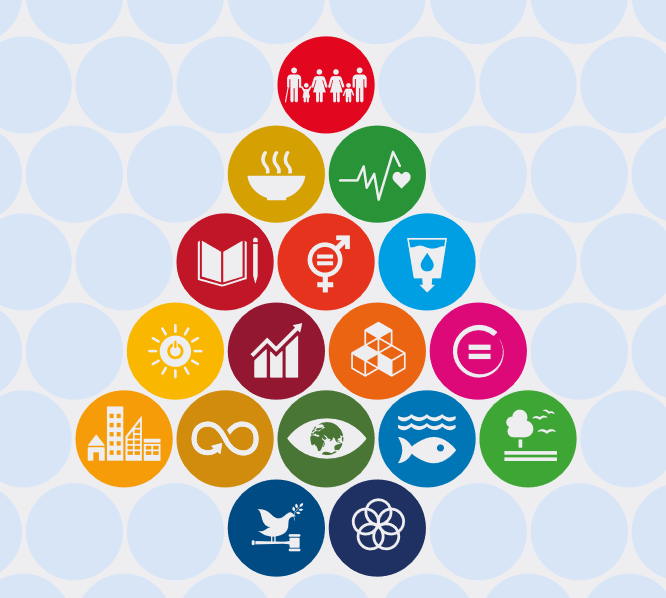 Measuring Learning, Evidencing Social 
Impact &
Anchoring Practice
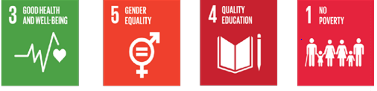 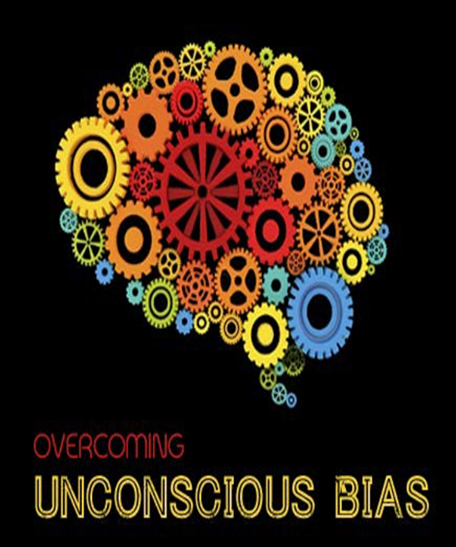 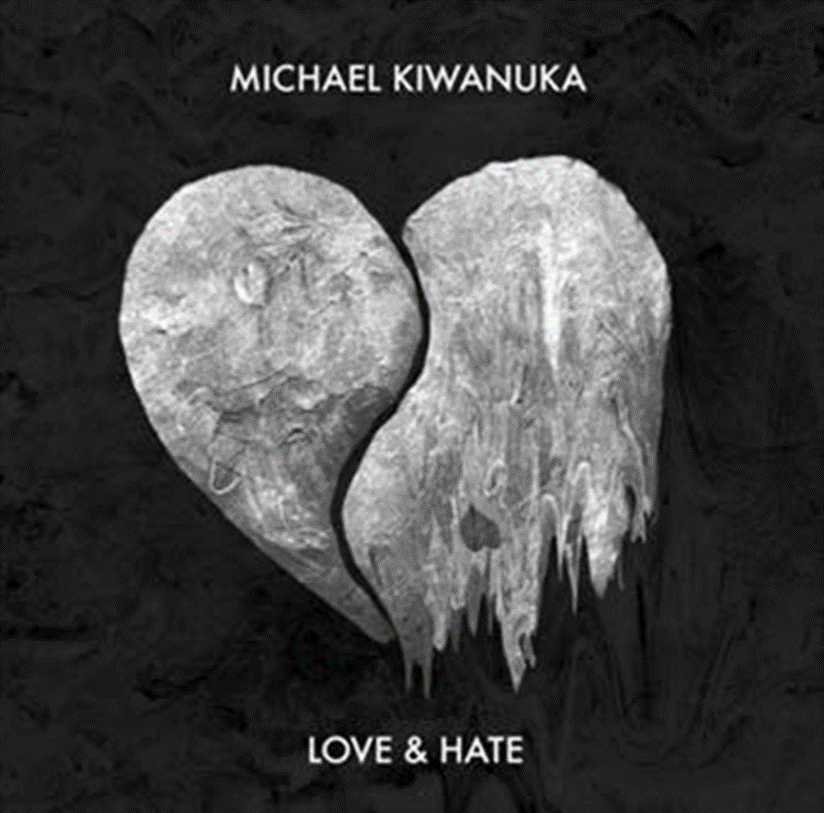 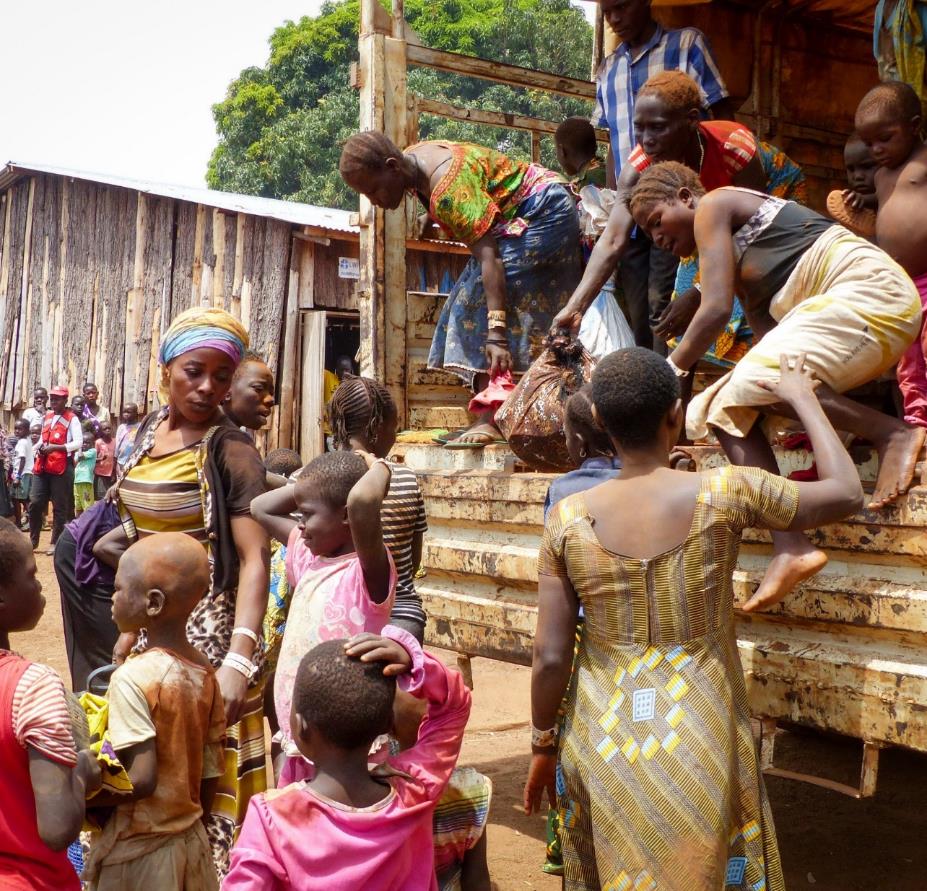 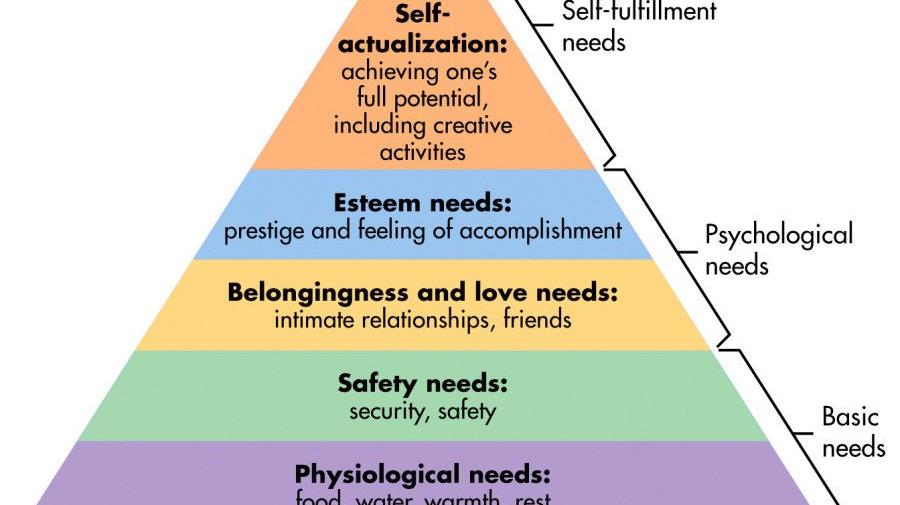 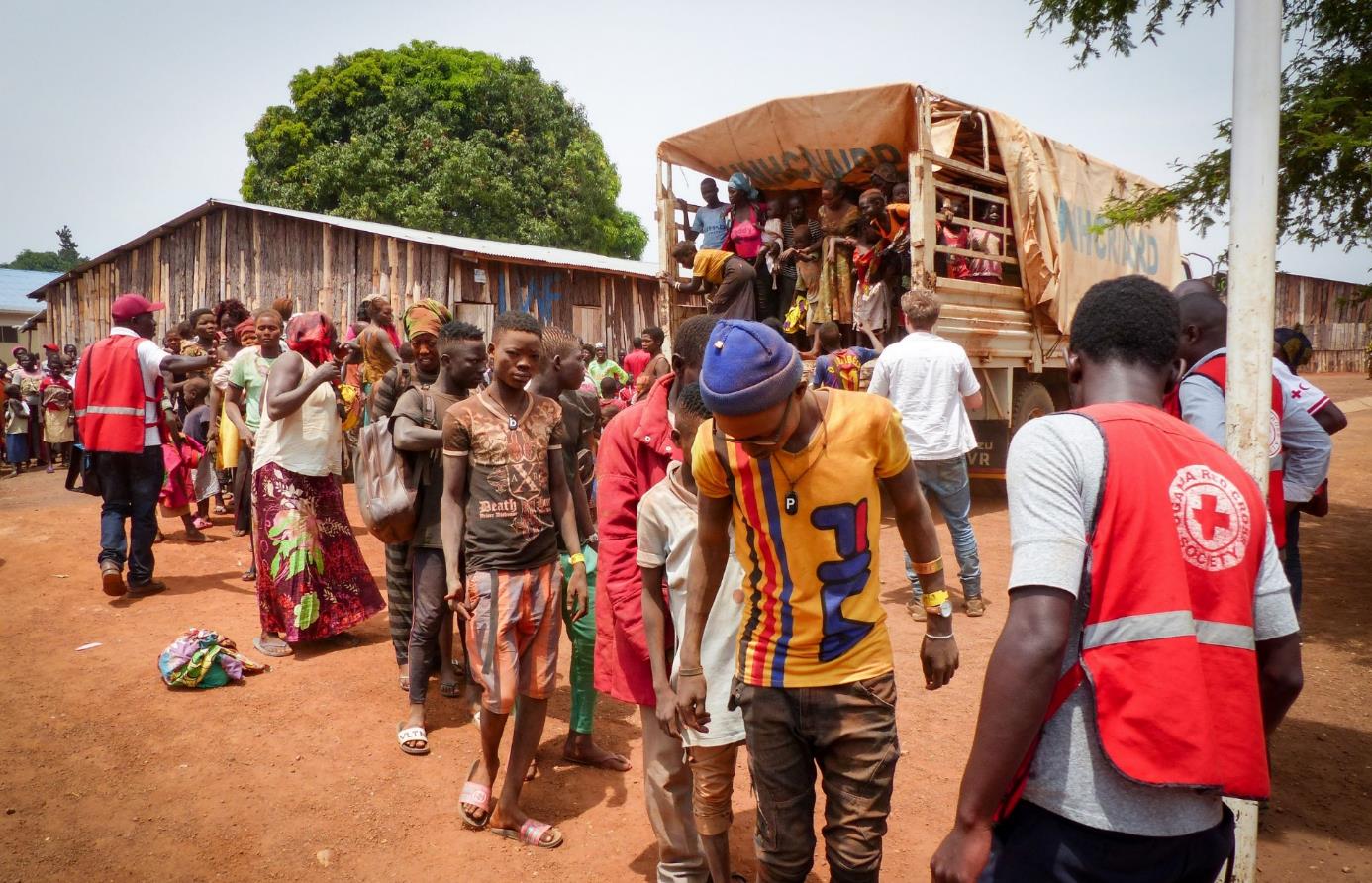 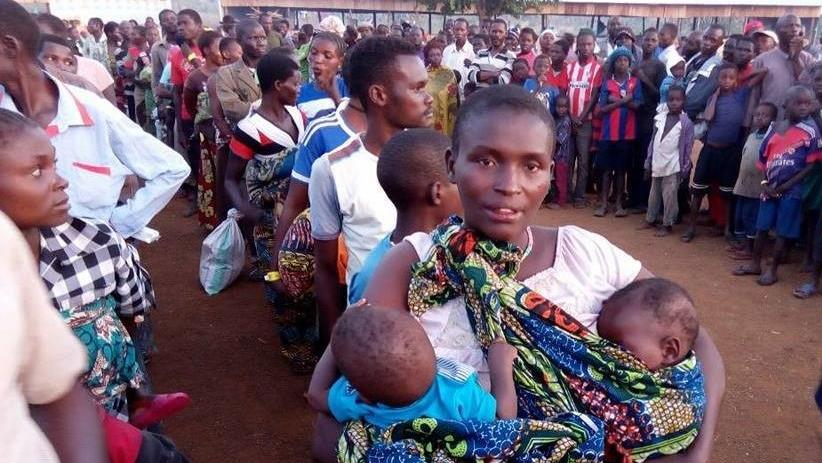 Construction & Representation – Open doors policy
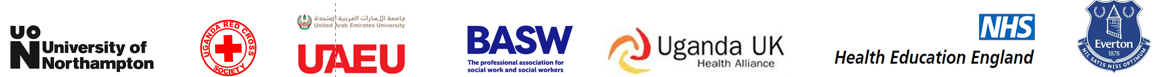 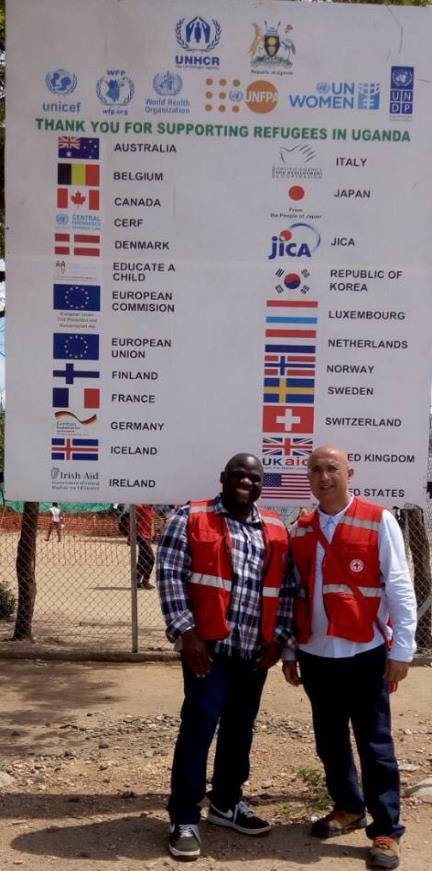 Global Skills
Interprofessionalism Shared  Purpose. Mutual Trust,  Networking. Innovation,  Creativity &
Measuring social  impact 
FRUGAL PRAXIS
Global
Behaviour
Humility, Privileged dialogue  Using Leadership  to enable  others ( Mavericks,.
Hyperconnected &  Activists)
Global
Attributes
Action Orientation  Interrogation & Critique  Social Responsibility  Emotional Literacy  Perseverance  -  Resilence Resourcefulness
Shared Learning
Knowledge Base
Assessing Impact
SDG’s
Capturing outcomes
Planning for phase2 IASSW UNICEF
Enhancing practice education
Monitoring & evaluation
Reach & Capacity
Values & Praxis
Shaping Practice
West Nile – UAE Social Work Project
Developing Human Knowledge Capacity in Safeguarding work
Building Organisational                     Capacity in Safeguarding                                                              Systems & Processes
Delivering training the trainers
Piloting screening & risk tools
Rolling out across Uganda - Red Cross
Virtual Mentoring& Support
2020-2023
4 Year Plan
Uganda National Launch
Remote Supervision
Sustainability
Co-Development
Develop  resources & training materials
Initial ground work
Action planning
Steering Group
Project proposal
Committed Practice
Scoping work
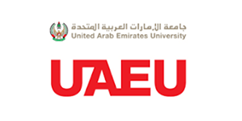 “Standing Still is not an option”
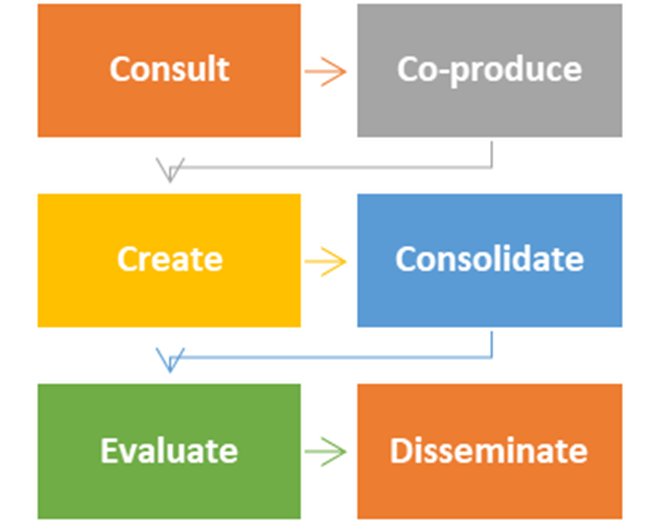 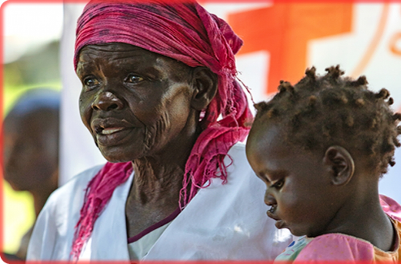 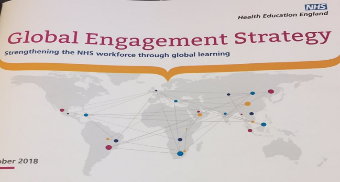 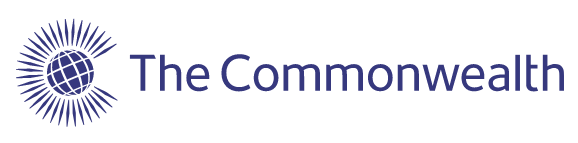 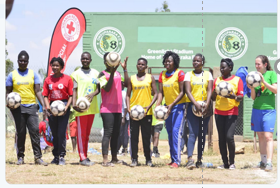 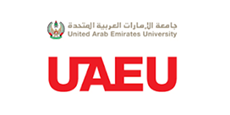 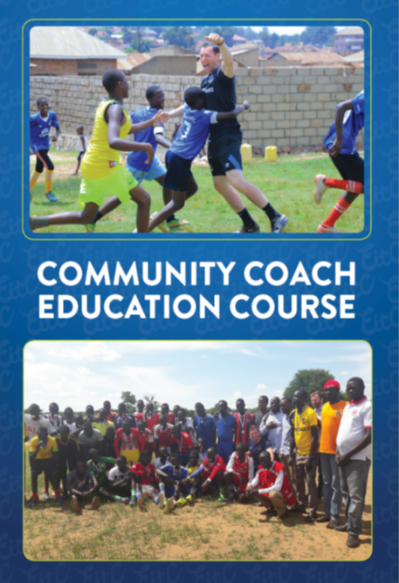 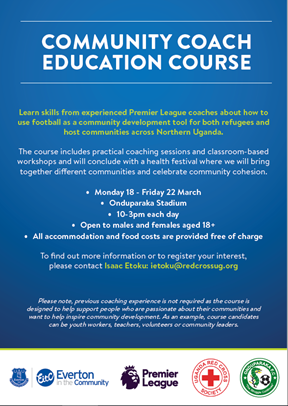 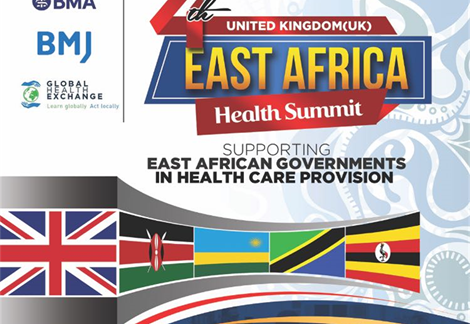